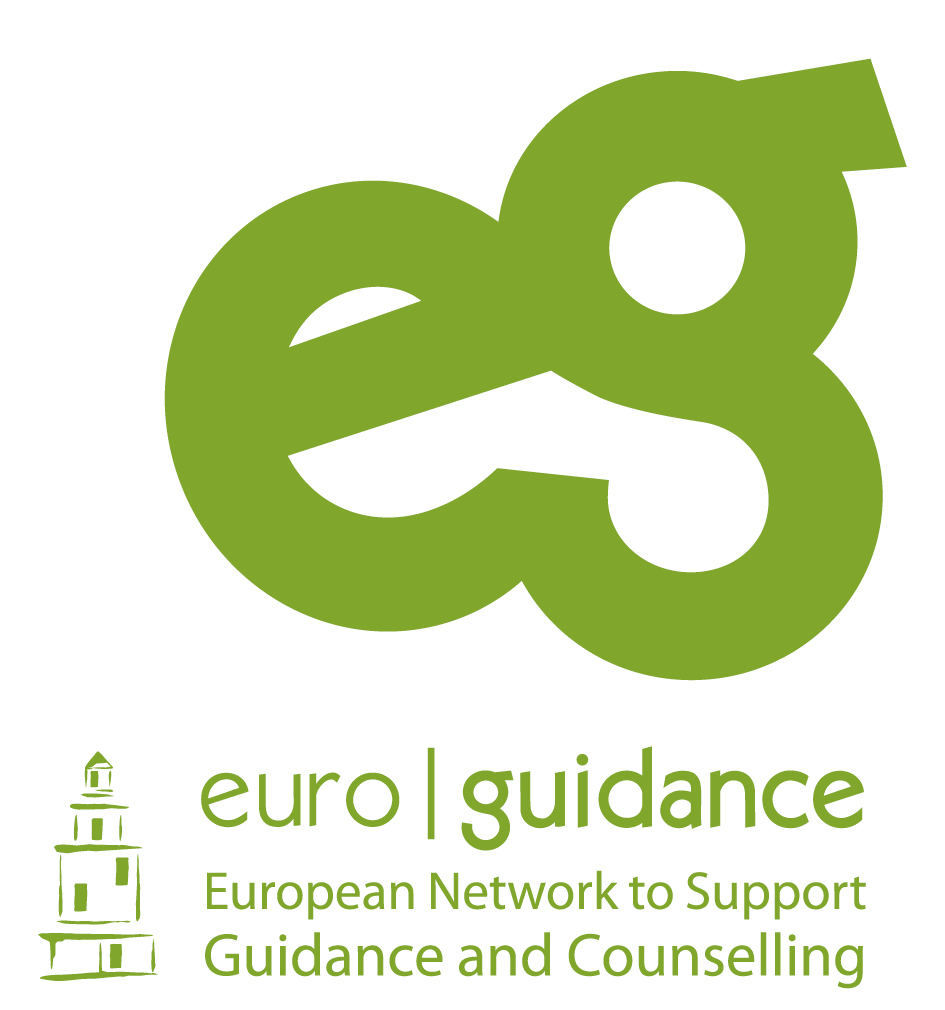 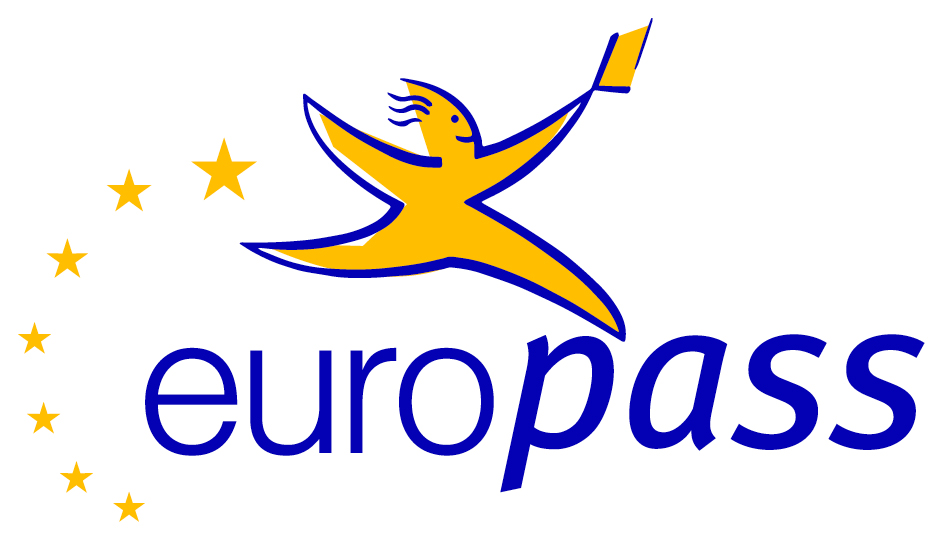 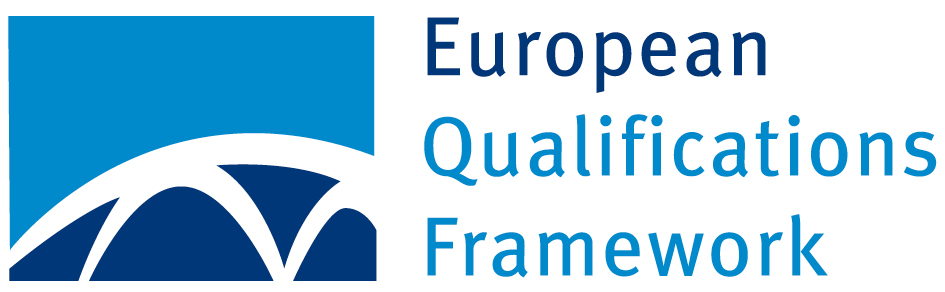 Punti di Contatto Nazionali 
Europass, EQF e Euroguidance
Forum PA 
16 MAGGIO 2019
Valentina Curzi
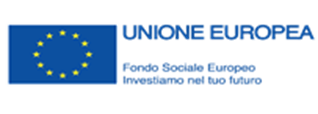 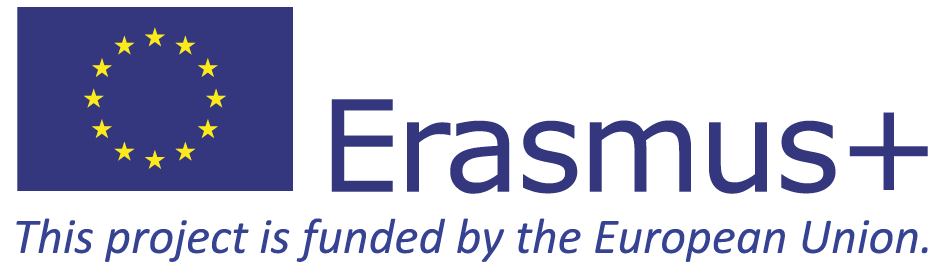 Gli strumenti europei di trasparenza
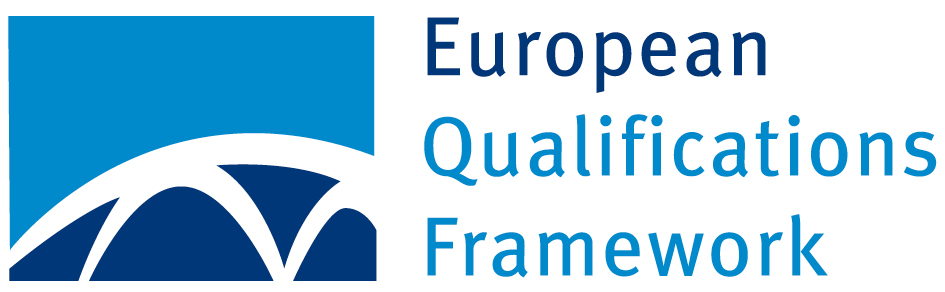 OBIETTIVO
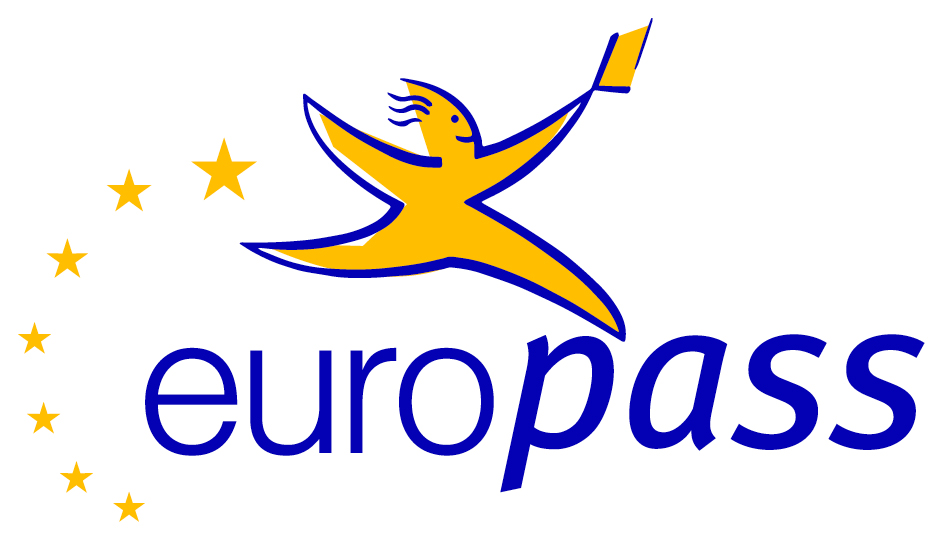 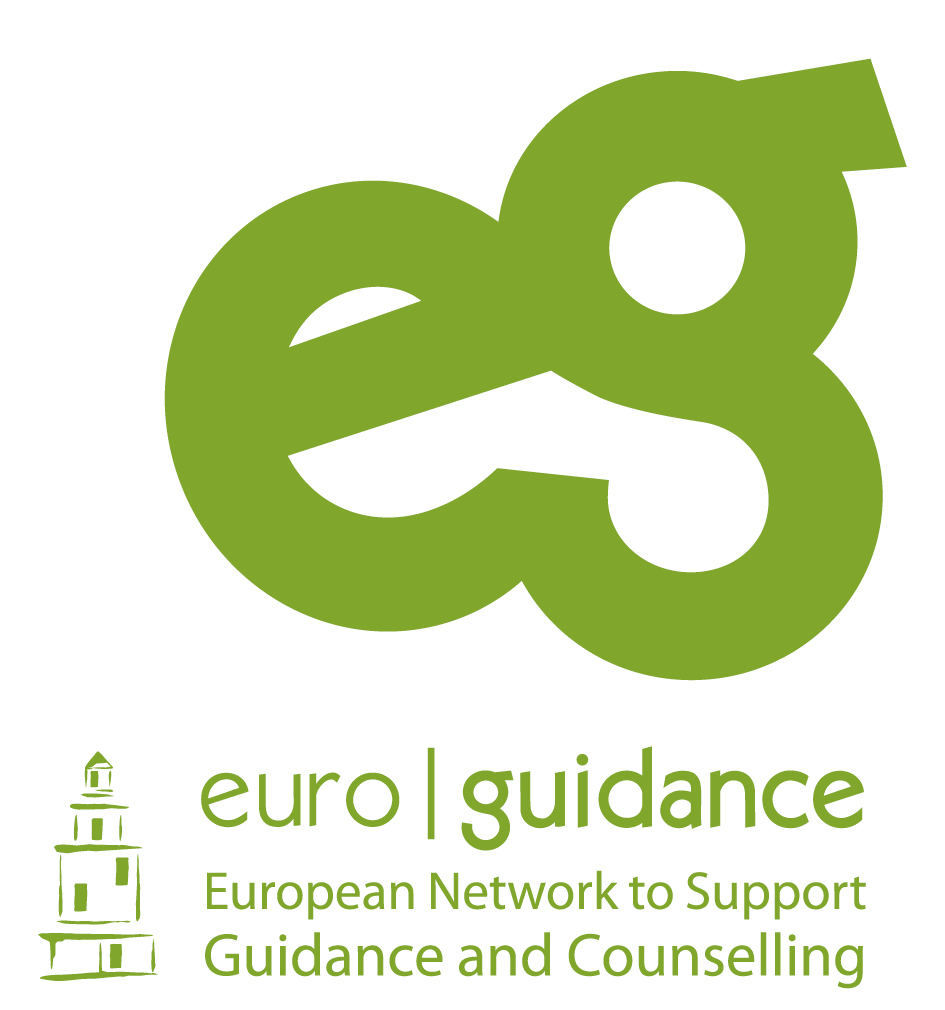 La mobilità 
aa fini formativi e professionali degli individui
ATTRAVERSO
Strumenti e sistemi europei di trasparenza 
per facilitare la reciproca comprensione e leggibilità di: 
sistemi educativi/formativi e del lavoro
qualifiche/titoli di studio e competenze
servizi di orientamento
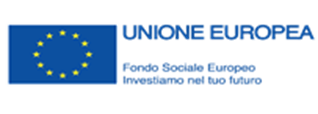 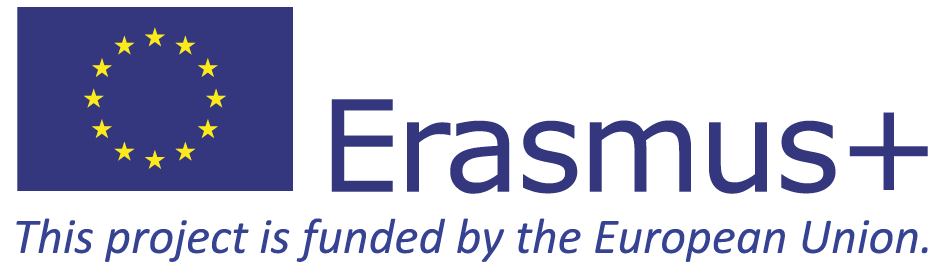 Quali sono gli strumenti?
DAL 2017
Gli Strumenti Europei di trasparenza
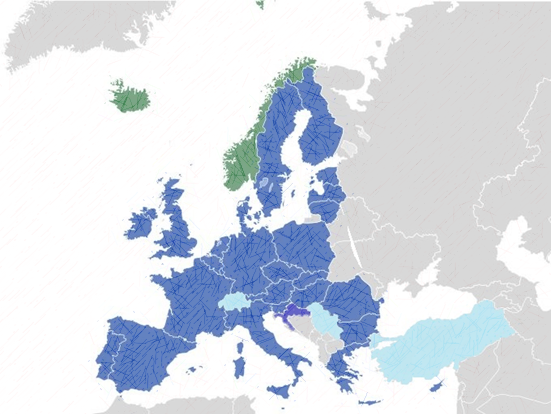 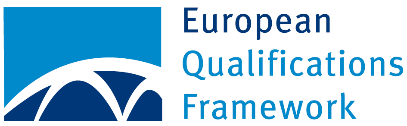 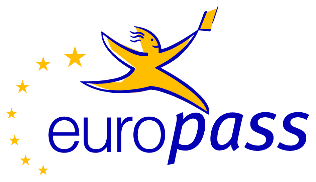 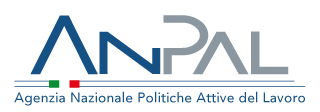 EQF: 
IL QUADRO EUROPEO  DELLE QUALIFICAZIONI
EUROPASS: 
QUADRO EUROPEO TRASPARENZA QUALIFICHE E COMPETENZE
E’
PUNTO DI CONTATTO NAZIONALE
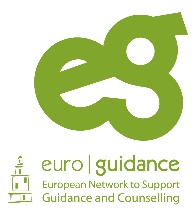 EUOGUIDANCE: 
LA RETE PER L’ORIENTAMENTO
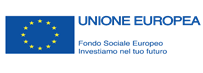 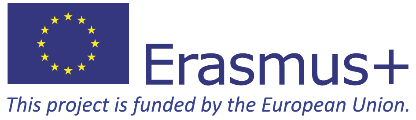 Attività e target dei PCN
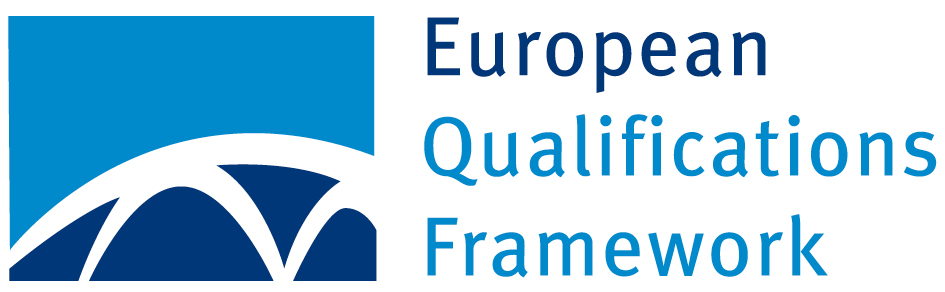 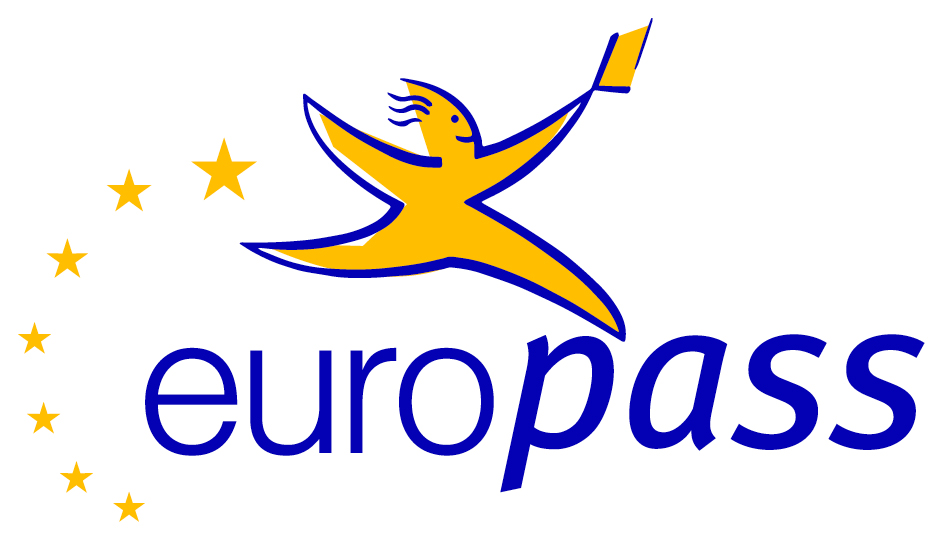 diffusione informazione 
promozione utilizzo 
rilascio eventuali documenti
sostegno alla trasparenza dei sistemi
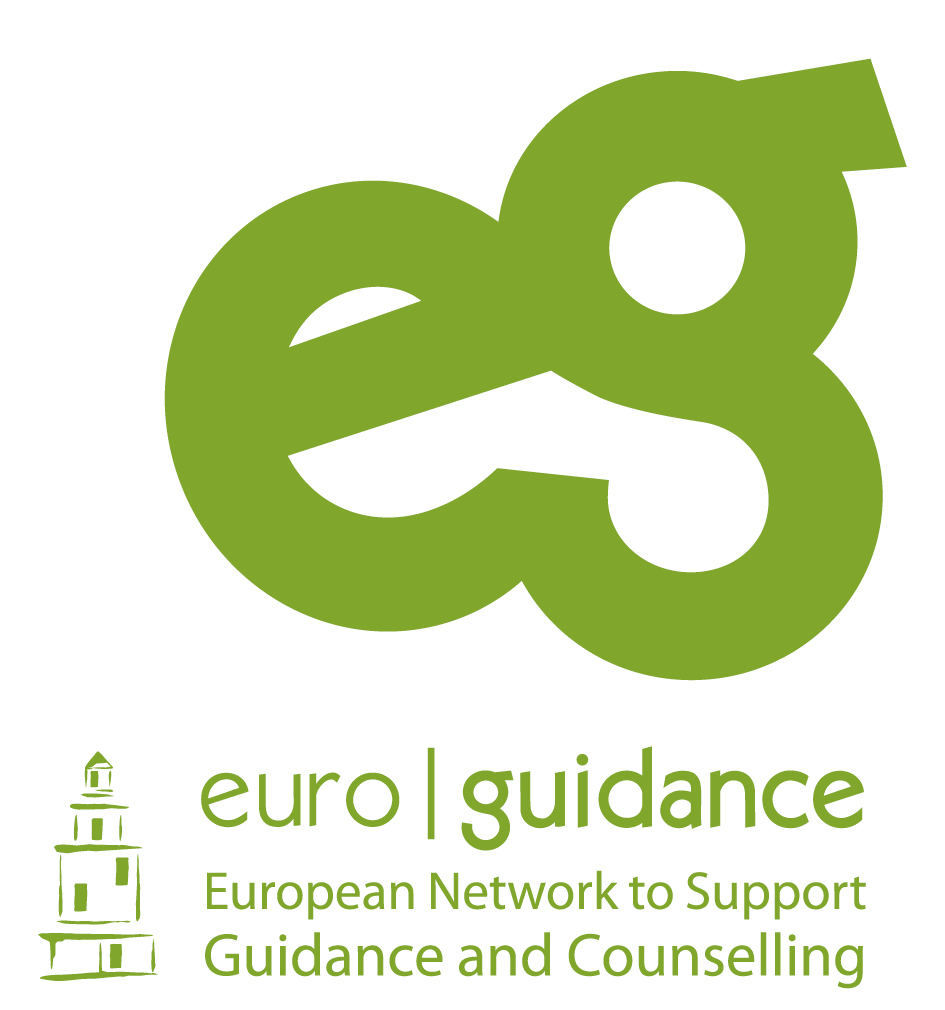 TARGET
operatori, 
docenti
formatori
utenti finali 
(discenti, lavoratori, inoccupati disoccupati)
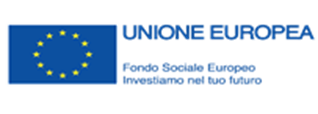 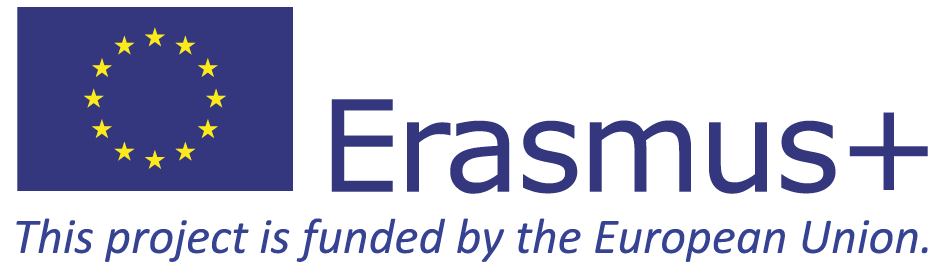 Piano attività 2018-2020
Modello innovativo integrato basato su:
gestione congiunta di alcune attività dei 3 PCN
piani specifici di attività per ciascun PCN
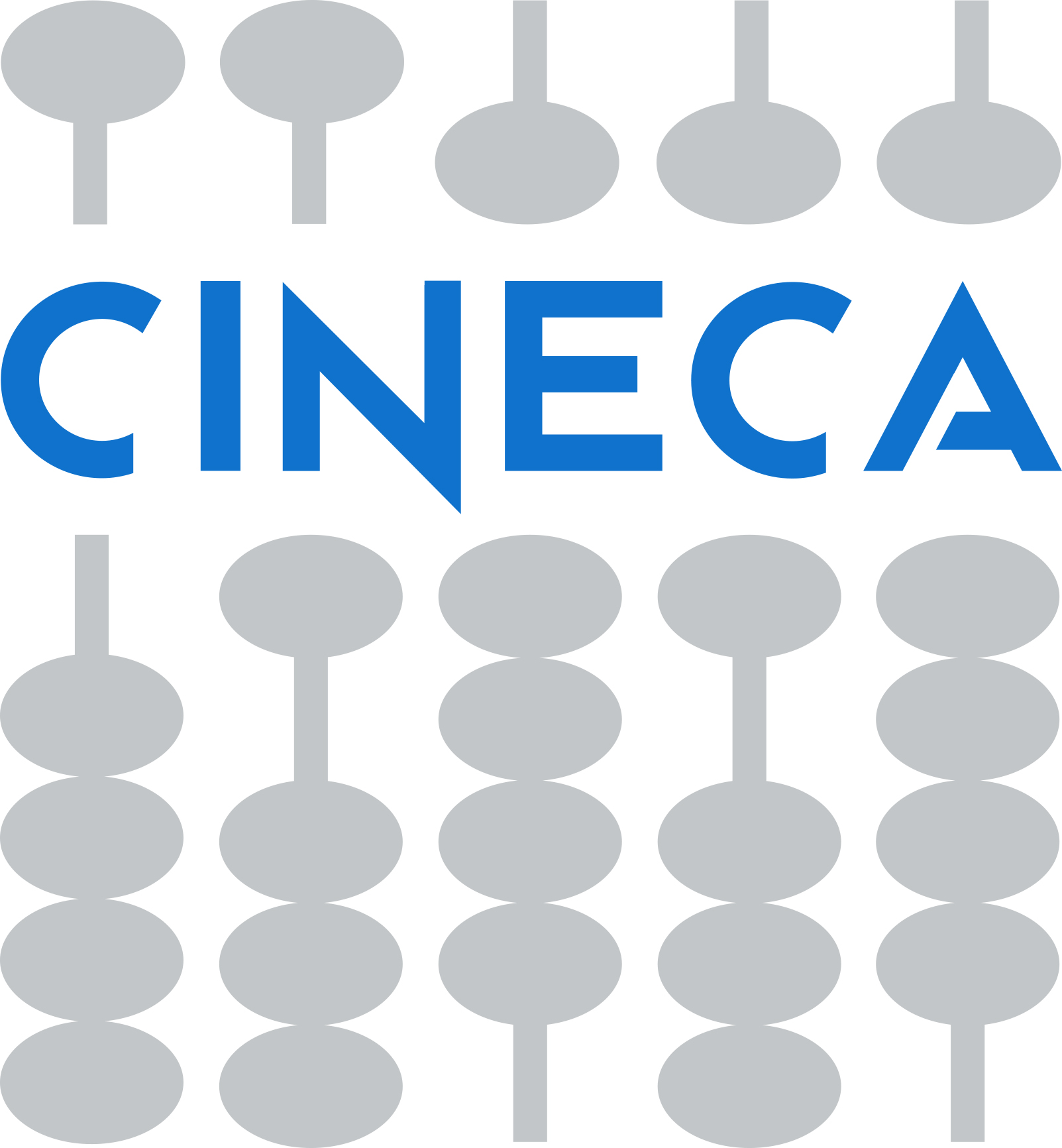 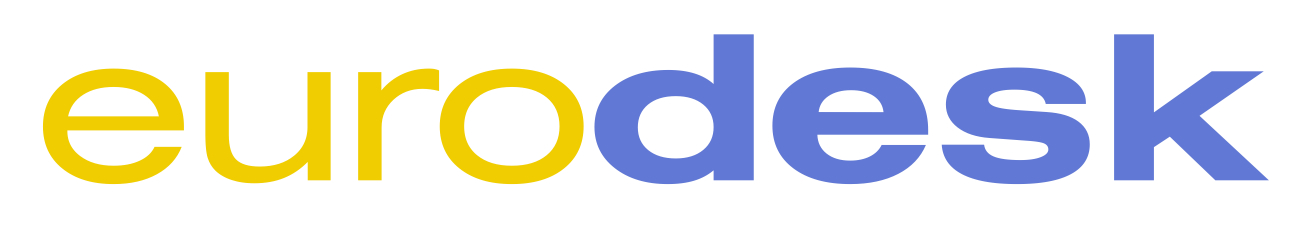 Supportato dai partners
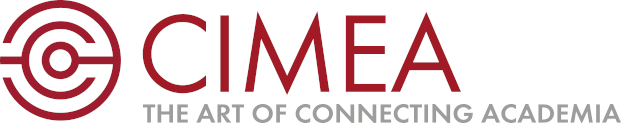 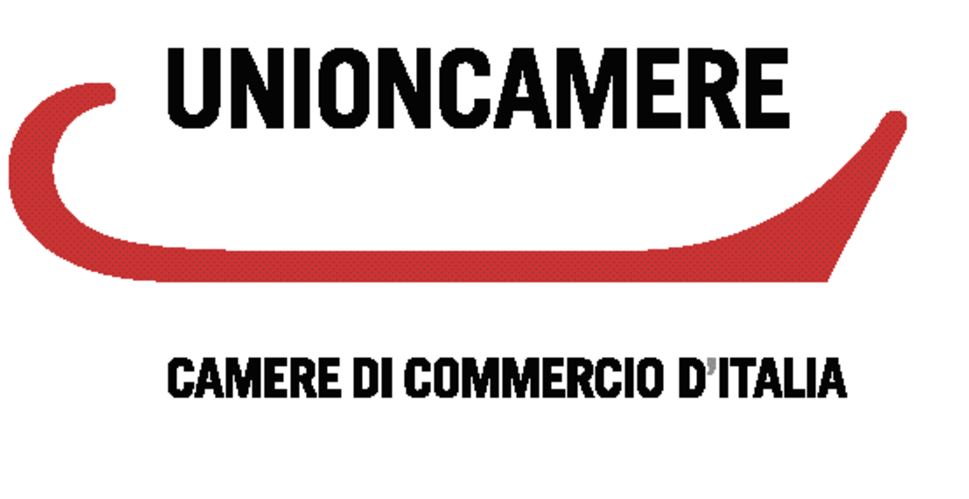 Attività comuni per l’interconnessione degli strumenti
Servizi
Numero Verde
Sito web
Social media
App per Mobile
Prodotti
Brochure informativa
Roll-Up
Gadgets
Eventi
Seminari congiunti
Workshop nelle Fiere di settore
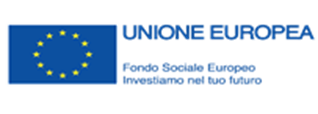 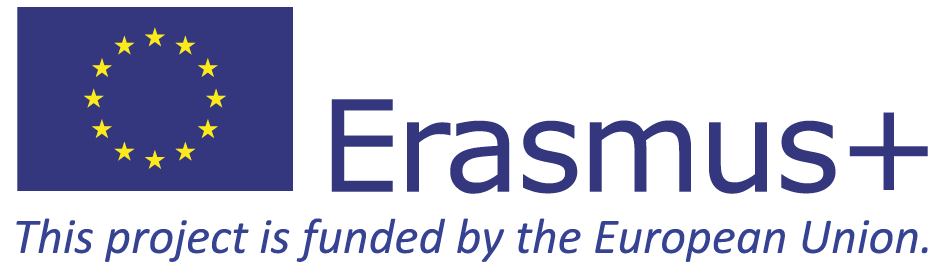 PCN 2018 2020
Scuola, formazione, Università, Orientamento, Lavoro
FOCUS SU
Info/formazione dedicata
comunicazione mirata
Agevolazione processi (NQF) 
e supporto
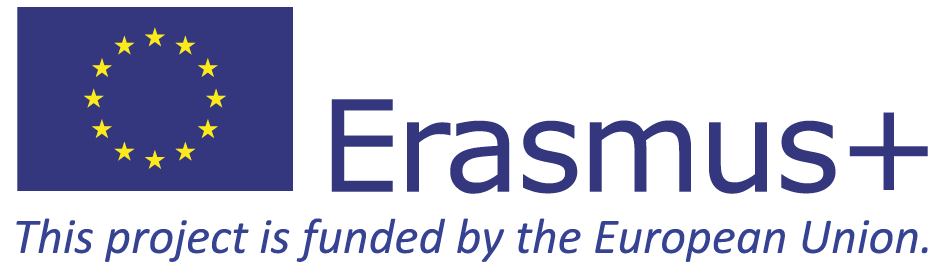 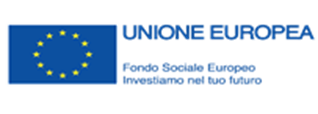 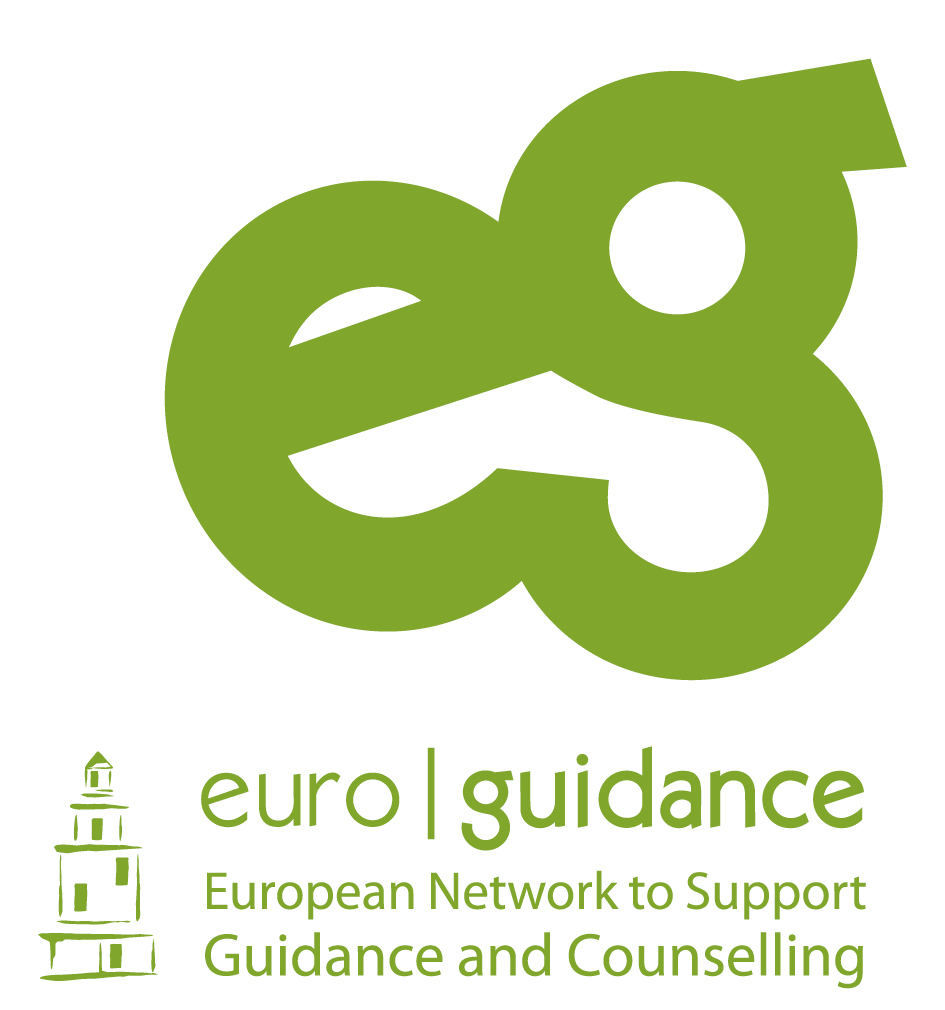 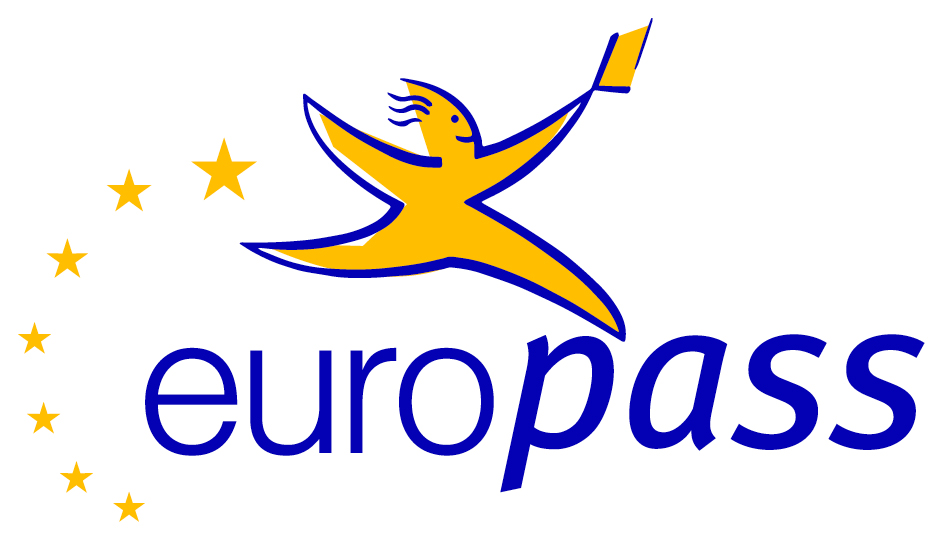 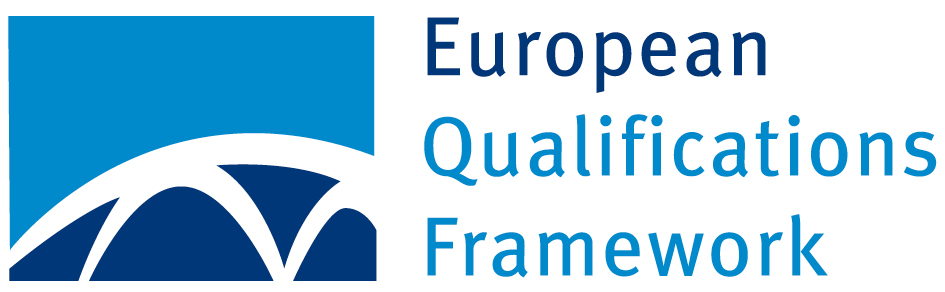 Grazie per l’attenzione
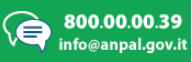 valentina.curzi@anpal.gov.it
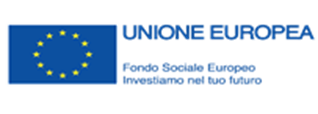 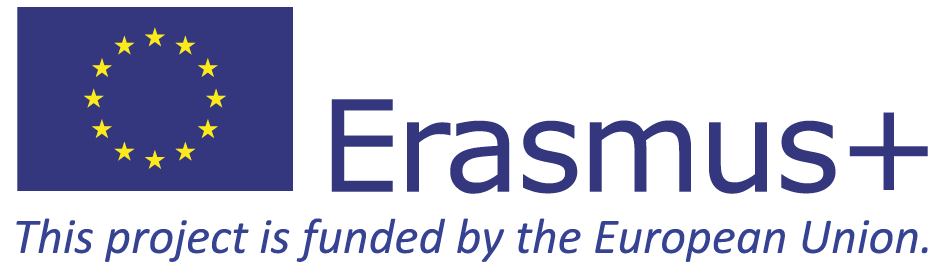